DARPA Urban Challenge &Google Car
01/14/2015 Automotive Cyber-Physical Systems
Cheng-Yang Fu
History of Autonomous car
The Stanford Cart
Stanford cart with cable, 1961
Constructed by James L. Adams
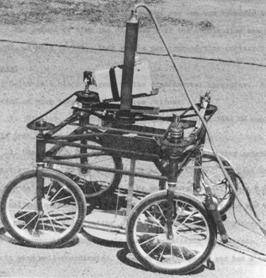 Cited : http://web.stanford.edu/~learnest/cart.htm
History of Autonomous car
The earliest autonomous car
Director : Ernst Dickmanns 
1980s
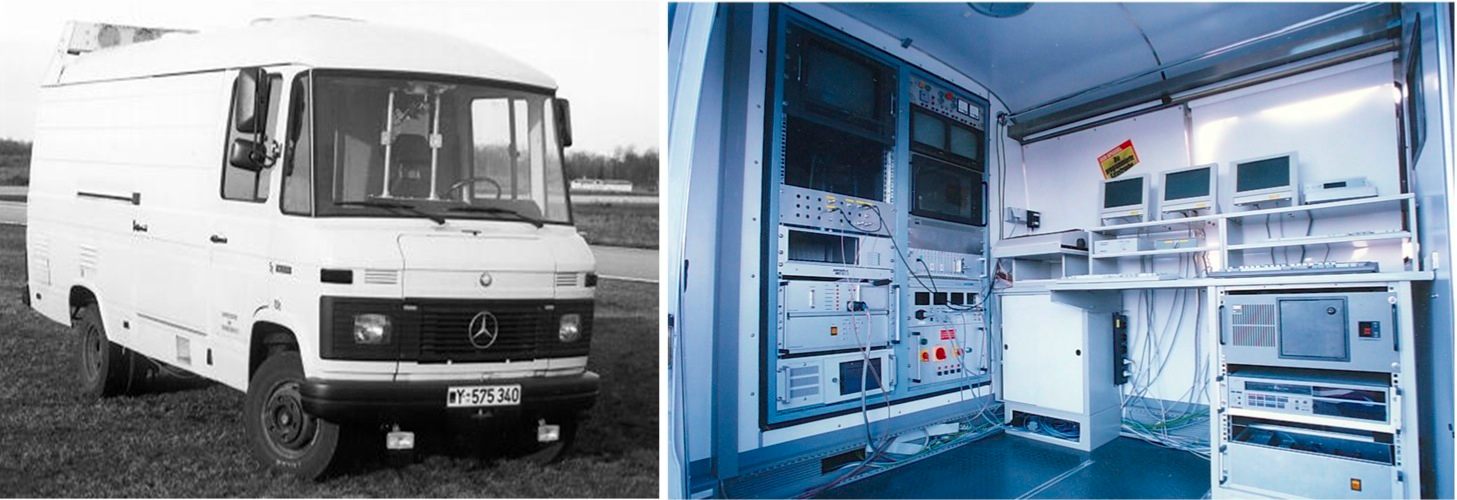 Credit: © Ernst D. Dickmanns.
[Speaker Notes: http://www.wired.com/2012/02/autonomous-vehicle-history/#slideid-126221]
DARPA Grand Challenge -2004
The First long distance competition for driverless car in the world
Motivation: making one-third of guard military forces autonomous by 2015
[Speaker Notes: Cited from Wikipedia]
DARPA Grand Challenge -2004(cont.)
Route = 150 miles
No teams finished 
Best Result : 
CMU car Sandstorm
7.32 miles
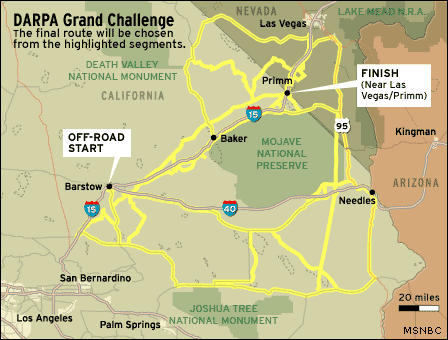 Cited from NBC news
DARPA Grand Challenge -2005
More difficult than 2004
132 miles
5 teams
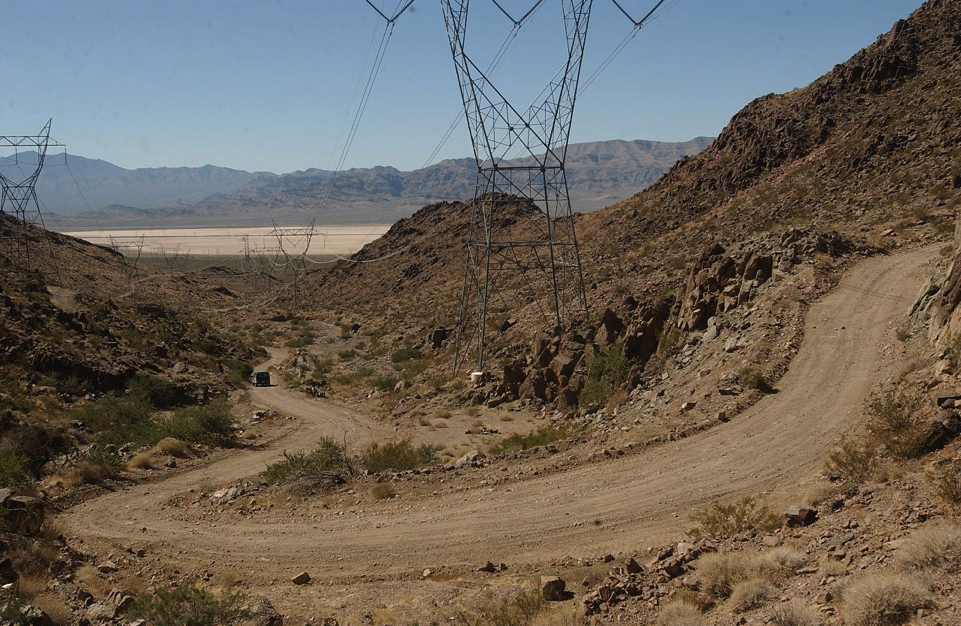 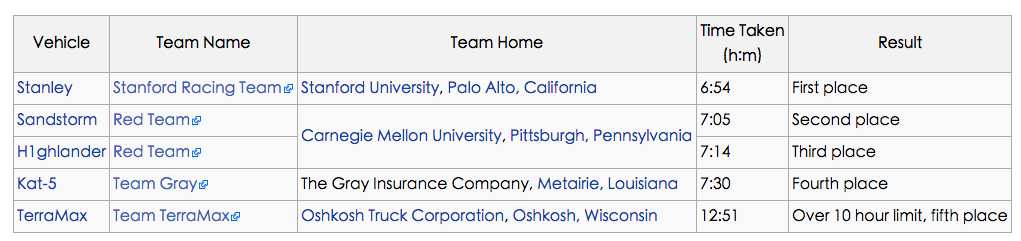 Cited from Wikipedia
DARPA Urban Challenge - 2007
Motivation
Rural -> Urban 
Goals
Obeying all traffic regulations while negotiating with other traffic and obstacles and merging into traffic
Example : 4-way stop intersection
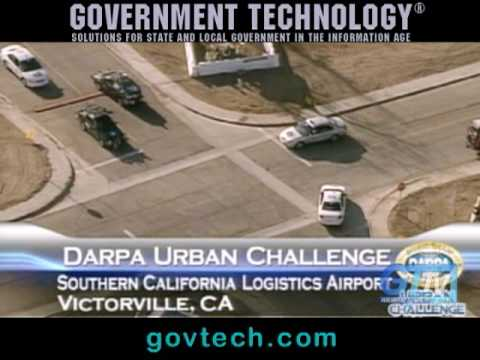 Cited from govtech.com
[Speaker Notes: Cited from govtech.com]
Map provided by DARPA
Cited from :Toward Robotic Cars, By Sebastian Thrun
DARPA Urban Challenge (cont.)
Incidents in final challenge
http://youtu.be/-xibwwNVLgg?t=29m39s
Team – Tartan Racing - Boss
1th place
Composed of Carnegie Mellon University  and General Motors Corporation
2007 Chevrolet Tahoe
https://www.youtube.com/watch?v=lULl63ERek0
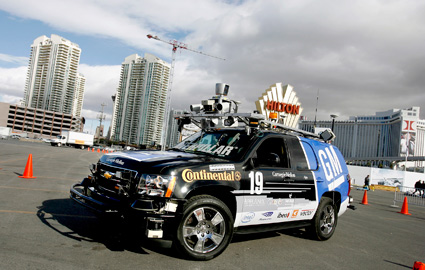 Team – Stanford Racing - Junior
2th place
2006 Volkswagen Passat Wagon
1th in 2005 grand challenge (Stanley)
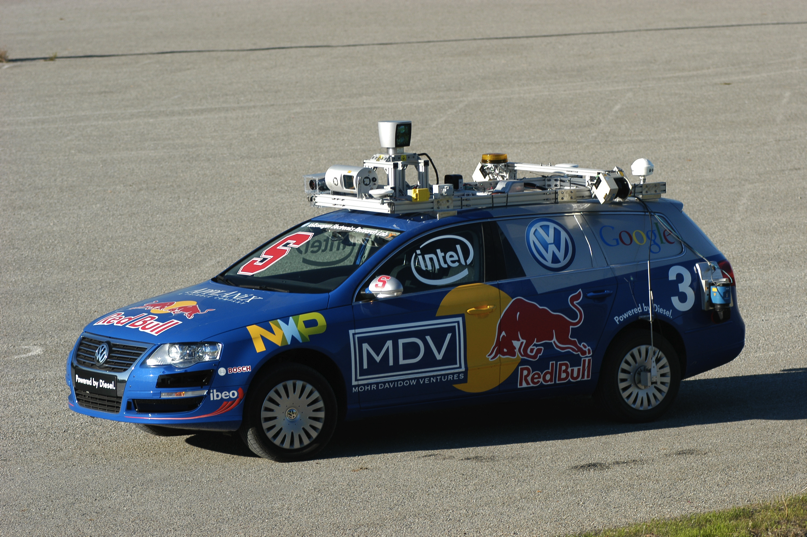 http://cs.stanford.edu/group/roadrunner/team.html
[Speaker Notes: http://cs.stanford.edu/group/roadrunner/team.html]
Team – VictorTango - Odin
3th place
2005 Ford Hybrid Escape
JAUS (Joint Architecture for Unmanned Systems)
Only finisher not using Velodyne sensor
Team – MIT - Talos
4th place – approximate 6 hours
Cluster with 40 cores
Extra Power generator and air conditioner are used
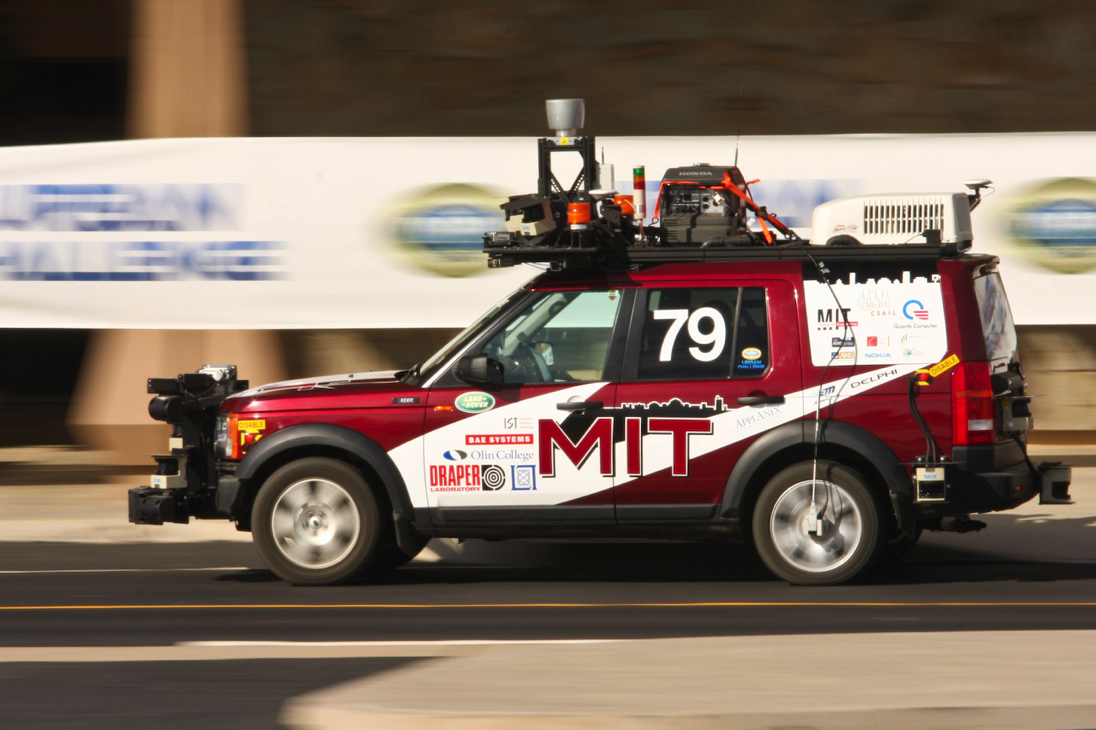 Team - The Ben Franklin Racing Team – Little Ben
No Official time 
Programing Languages  : MATLAB
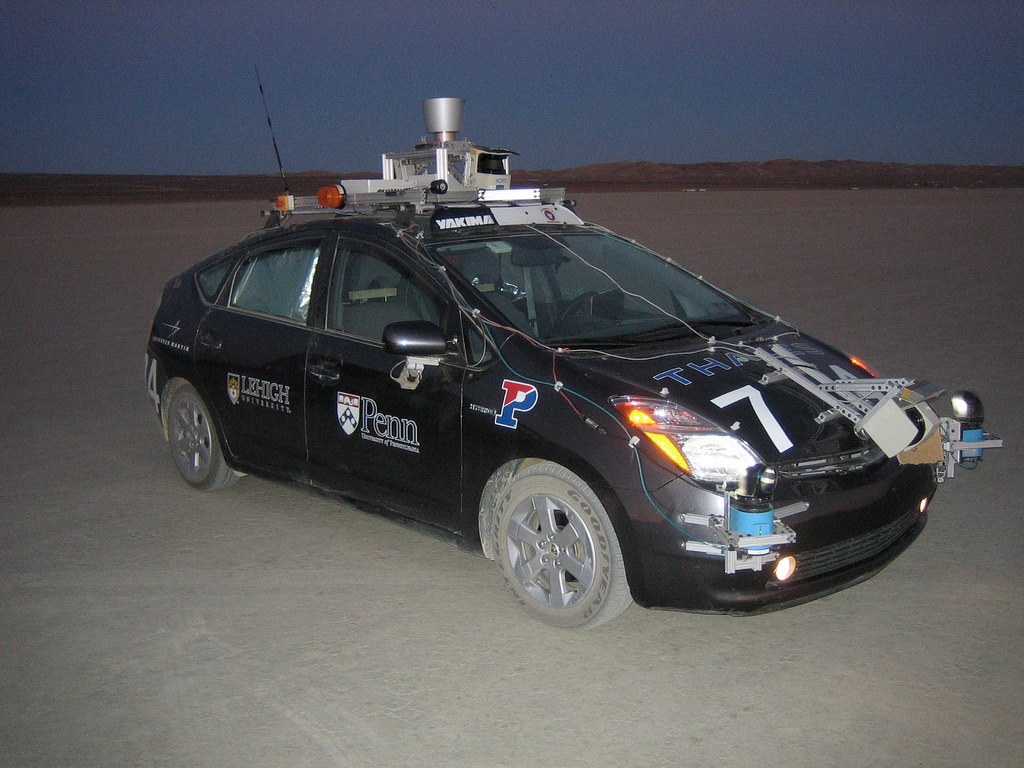 Team – Cornell - Skynet
Bayesian inference is used in planning.
Source code was released in 2008
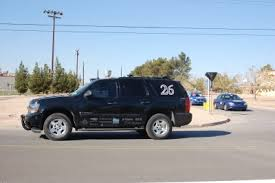 Race participants and Results
http://en.wikipedia.org/wiki/DARPA_Grand_Challenge
[Speaker Notes: http://en.wikipedia.org/wiki/DARPA_Grand_Challenge]
Perception System
Use Junior as example 
Velodyne HD Lidar	
Every direction 10 times a second
Combine 64 lasers into  millions of 3D points at up to  65m range
Cited from  http://cs.stanford.edu/group/roadrunner/team.html
Perception System (cont.)
Five BOSCH radar
sensors point straight and to each side to track up to 32 obstacles simultaneously over a range of 200m

 Two IBEO ALASCA XT Lidars
 in the front and two SICK LD-LRS Lidars in the rear handle ranges up to 100m
http://cs.stanford.edu/group/roadrunner/team.html
Perception System of Junior
[Speaker Notes: Cited: http://robots.stanford.edu/papers/junior08.pdf]
Google driverless Car
Larry Page talked about Google car
Save lives 
The leading cause of death for people under 34 is car accident 
30,000 people die in car accident each year
Save labor time
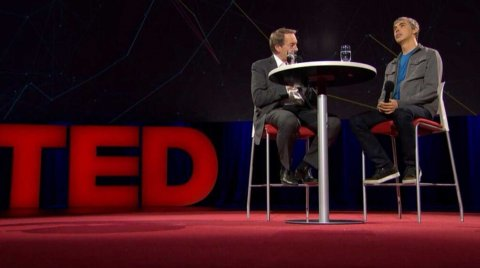 Cited from TED
Google driverless Car
Led by Sabastian Thrun (the director of the Stanford Team in DARPA challenge)
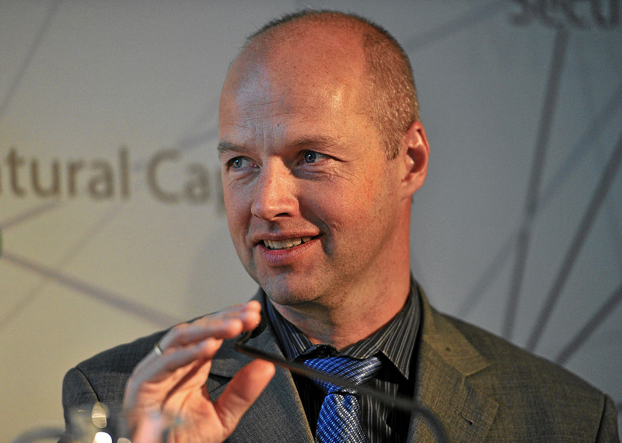 [Speaker Notes: Pic : Wikipedia]
Google car : Technology
Equipment : $150, 000 
LIDAR system : $70,000
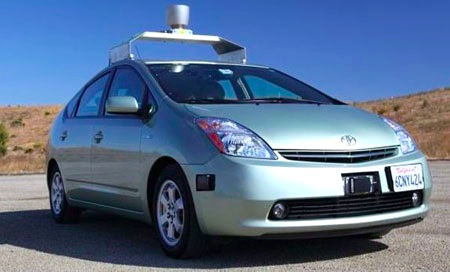 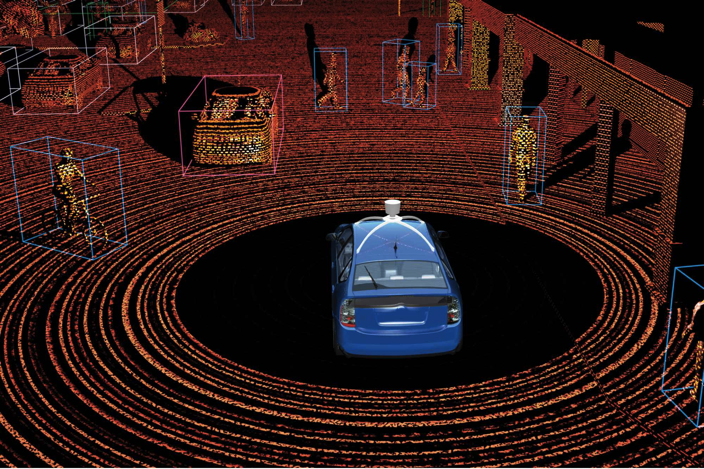 Google car : Technology
High definition inch-precision map 
How high the traffic lights are
Limitation : Google driverless car cannot go to new place

Remote computation is also needed
Google car : Law
Four U.S. states have passed laws permitting autonomous cars as of December 2013:
 Nevada, Florida, California, and Michigan.
Require a human in the driver seat all time
Texas would establish criteria  for allowing “autonomous motor vehicle “
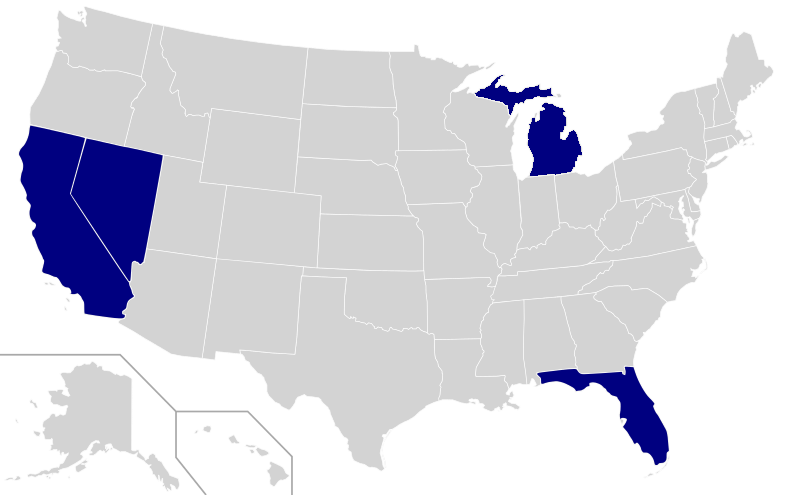 Cited from Wikipedia
Google car : Law (cont.)
How Google car passed the first U.S. State Self-driving Test 
http://spectrum.ieee.org/transportation/advanced-cars/how-googles-autonomous-car-passed-the-first-us-state-selfdriving-test
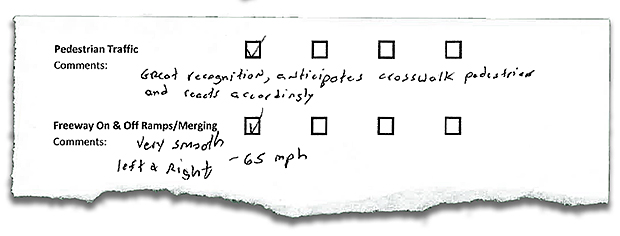 Google car : Limitations
Weather : heavy rain and snow 
Lidar system cannot spot potholes
Cannot
Recognize temporary traffic signals
Recognize crumpled paper from rocks
Recognize police officers from pedestrian
Google car : Accident ?
In August 2011, a Google driverless car is involved in a crash in Mountain View. 
Google claim 
"Safety is our top priority. One of our goals is to prevent fender-benders like this one, which occurred while a person was manually driving the car."
No accidents are reported after this
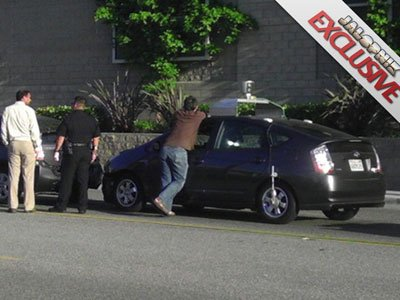 Cited from Business Insider
Google : Self-Driving Car Future?
2014 (Last Year) new prototype 
No steering wheel ,pedals
Law question ?
Carlifornia’s DMV said a driver must be able to take “immediate physical  control” of a vehicle on public roads.
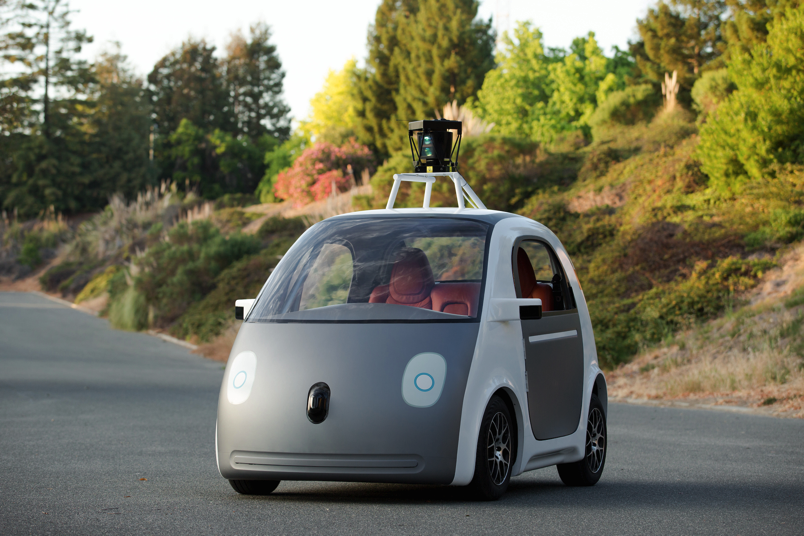 Q & A
Thank you for your Attention